HISTORIA DE LA TIERRA
Reconstruir el pasado terrestre
15 de noviembre. Explosión Cámbrica
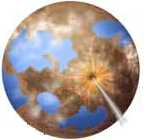 1 de enero.   Se forma la Tierra
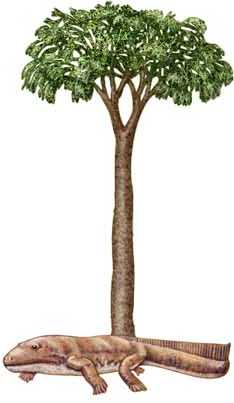 ENERO
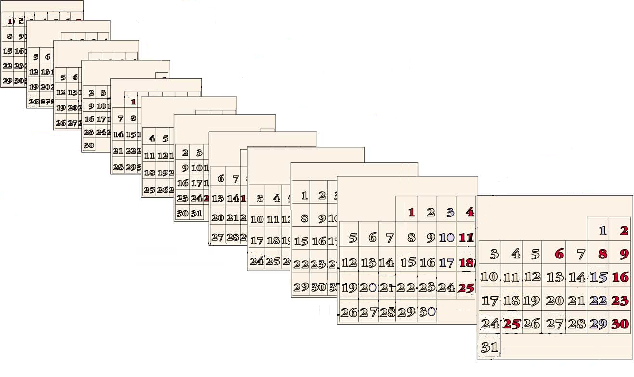 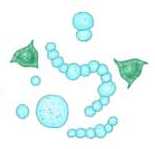 FEBRERO
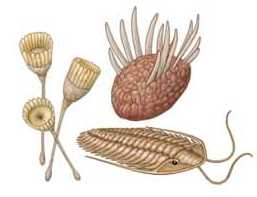 MARZO
ABRIL
26 de febrero. Comienza la vida
MAYO
JUNIO
JULIO
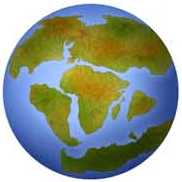 AGOSTO
SEPTIEMBRE
28 de noviembre. La vida invade los continentes
OCTUBRE
NOVIEMBRE
15 de diciembre. Comienza a formarse el Atlántico
DICIEMBRE
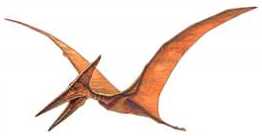 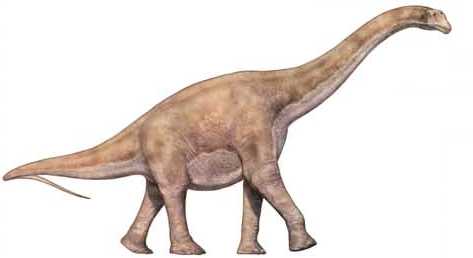 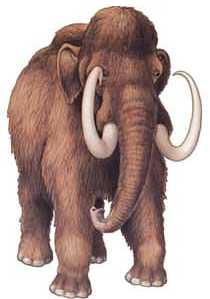 27 de diciembre. Abundan los mamíferos
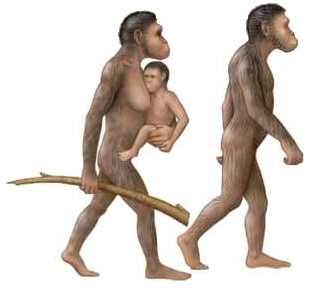 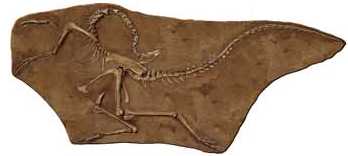 31 de diciembre. Aparecen los primeros homínidos
25 de diciembre. Extinción de los dinosaurios
18 de diciembre. Abundan los reptiles
LECTORES DE ROCAS
ESCALAS EN GEOLOGÍA
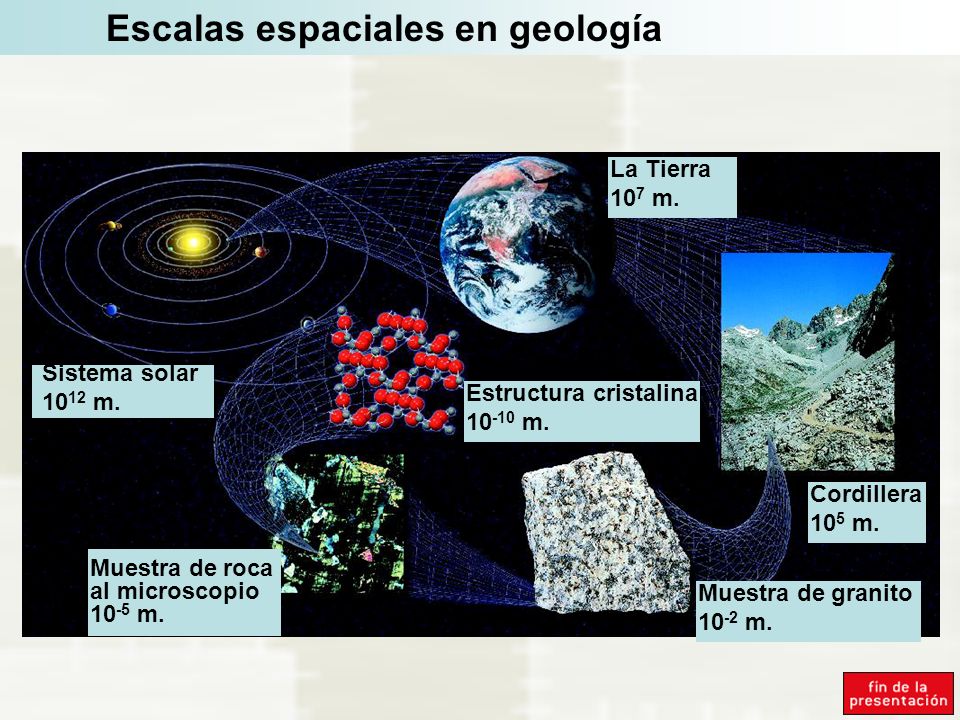 Métodos de datación.
Después de conocer los hechos, hay que ordenarlos en el tiempo:
 Datación relativa: antes de o después de
 Datación absoluta: edad numérica de los sucesos.
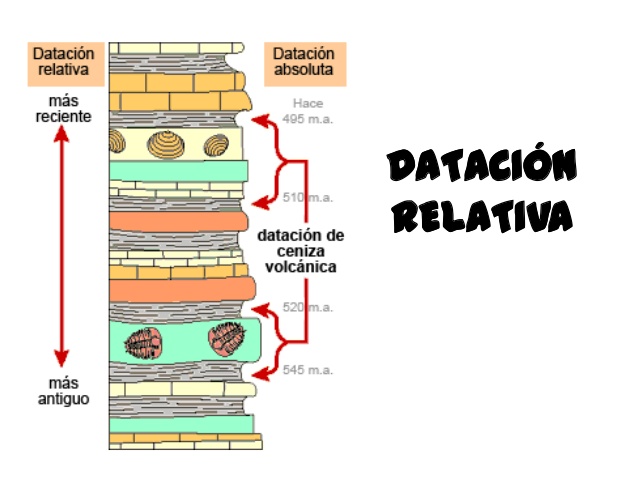 DATACIÓN RELATIVA
Principios fundamentales de datación
Steno en el siglo XVII formuló tres principios básicos a los que se han añadido otros con posterioridad:
 Principio de horizontalidad inicial de los estratos. (Steno): Los sedimentos se depositan formando capas horizontales
 Principio de superposición de los estratos. (Steno): Los sedimentos se depositan unos sobre otros,el estrato situado más abajo es el más antiguo y el situado más arriba el más moderno.
Principio de la continuidad lateral de los estratos: Originalmente, los estratos se extienden lateralmente y terminan estrechándose en sus bordes.En toda la superficie del estrato la edad es la misma.
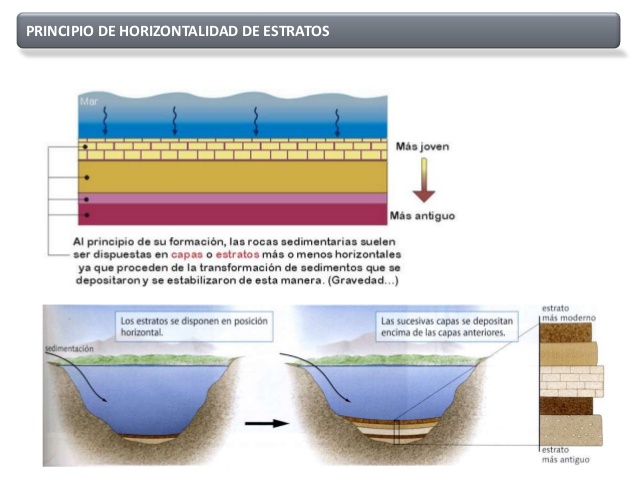 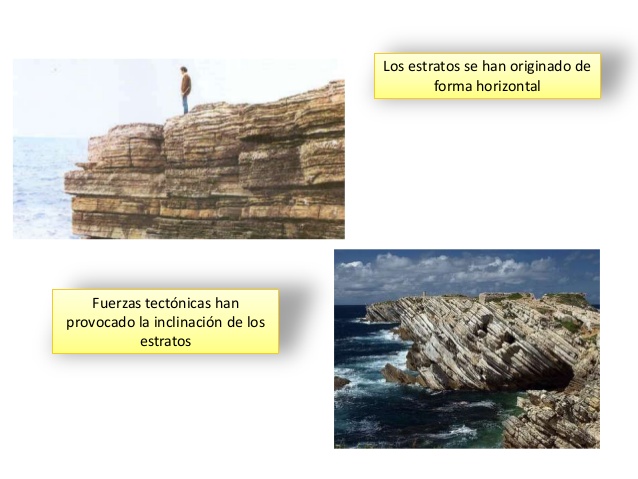 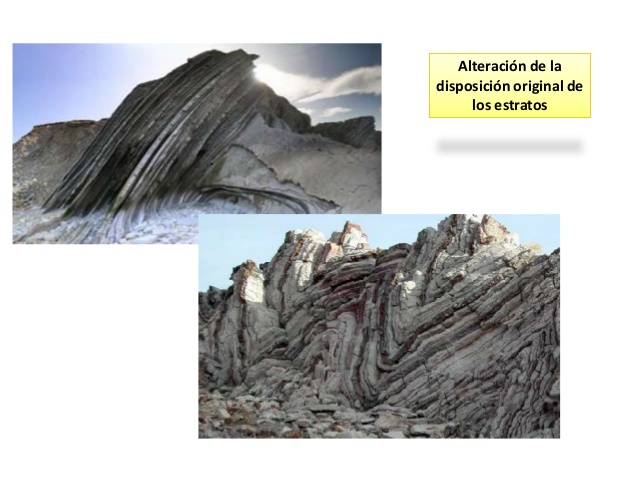 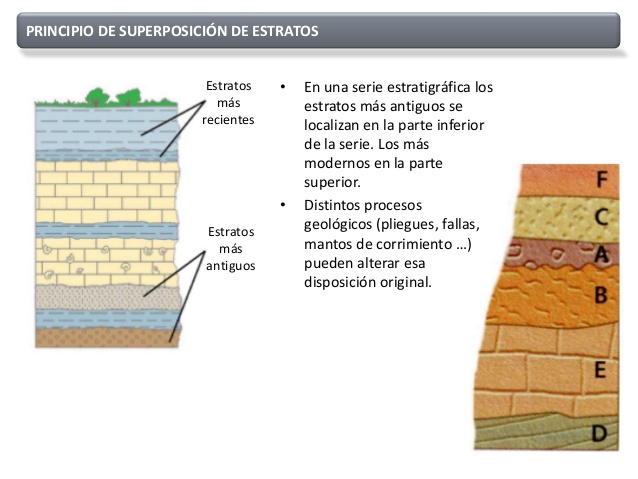 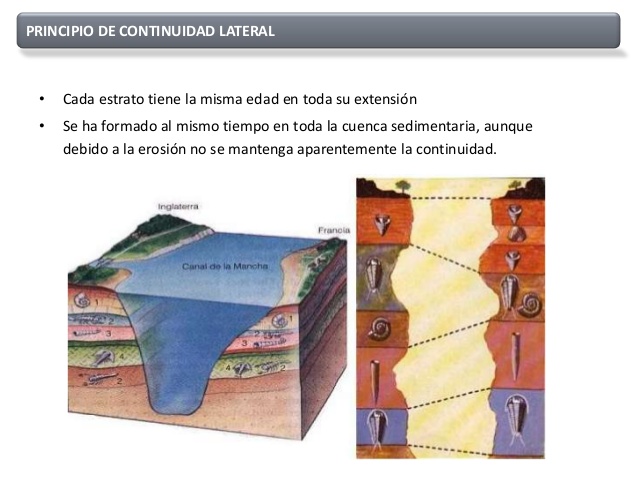 Orientación en un  estrato
Techo
Estrato
Potencia
Muro
Estrato:  Capa  horizontal  de  roca  que  define  una  unidad  de sedimentación  que  tiene  características  litológicas  y  fosilíferas homogéneas.
Techo: Parte más alta y moderna de un estrato.
Muro: La base del estrato.
Potencia: Distancia vertical entre techo y muro.
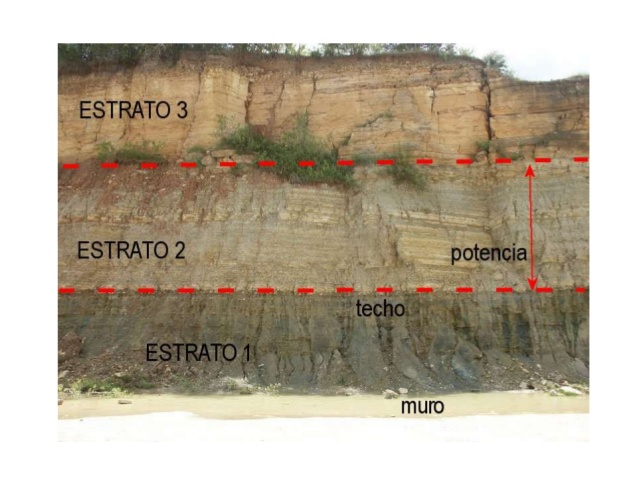 Métodos de datación. Edad relativa
Elementos de estratigrafía
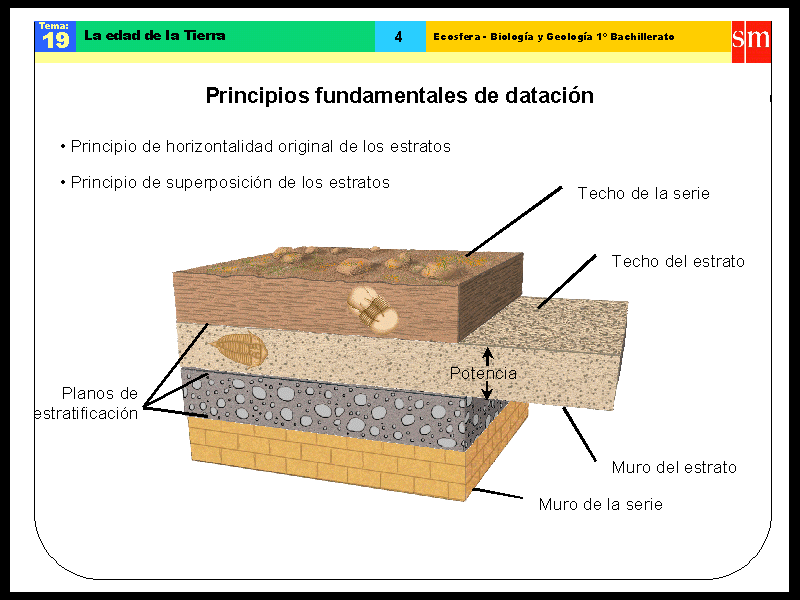 10. COLUMNAS ESTRATIGRÁFICAS
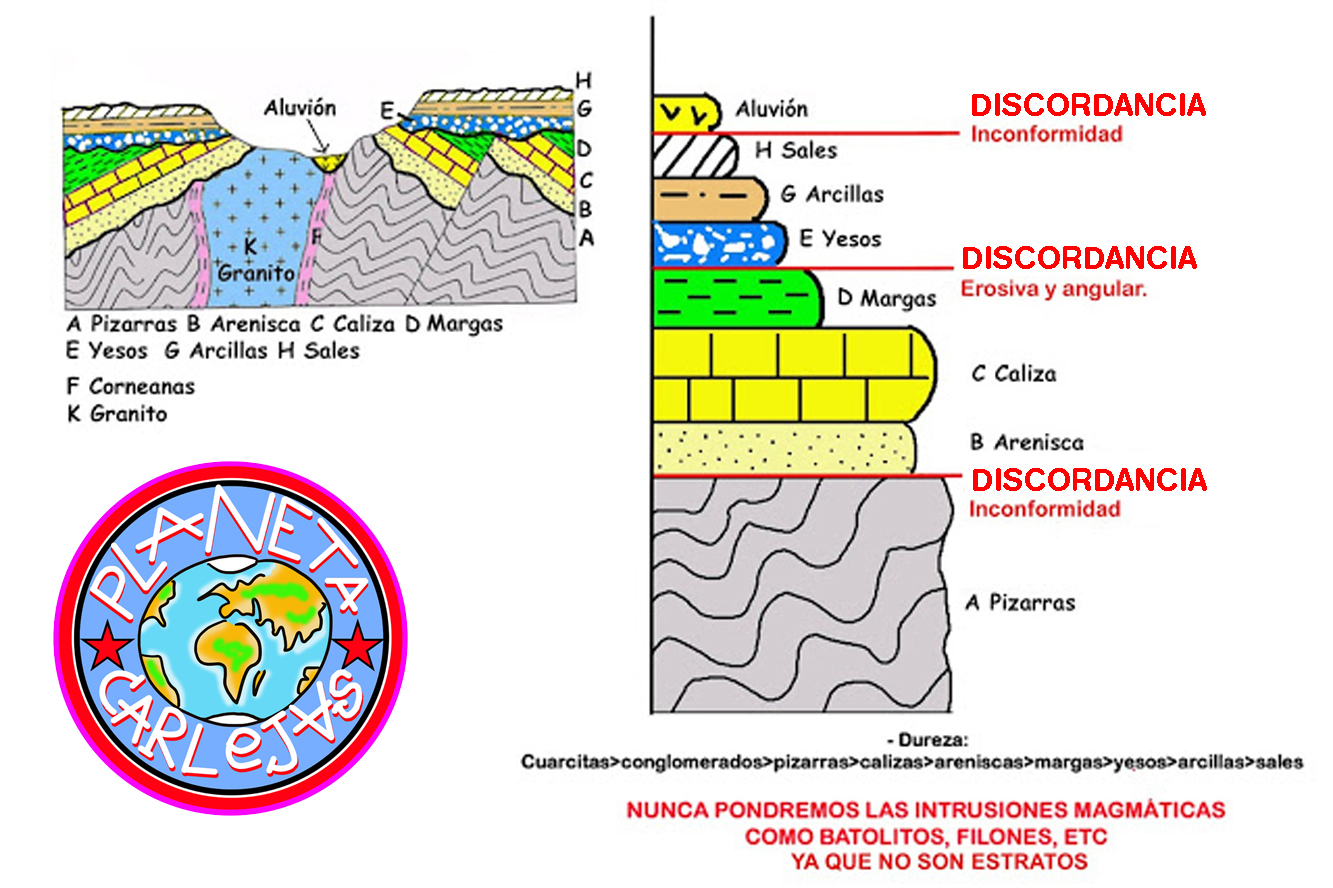 Representación gráfica de los diversos materiales que podemos encontrar en una zona tal como se ha sedimentado:
los más antiguos en la parte inferior y los más modernos en la parte superior.
Para construir una columna estratigráfica:
Los materiales se ordenan cronológicamente en una columna estratigráfica, indicando los tipos de roca, los fósiles, las estructuras…
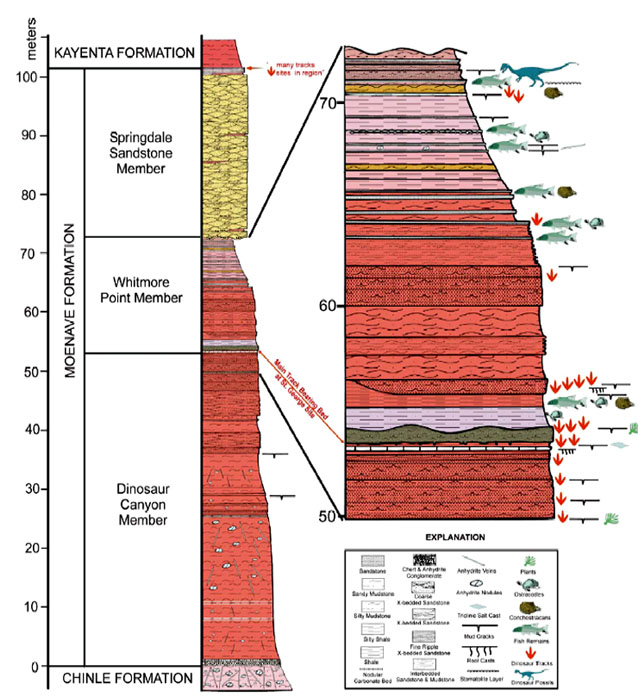 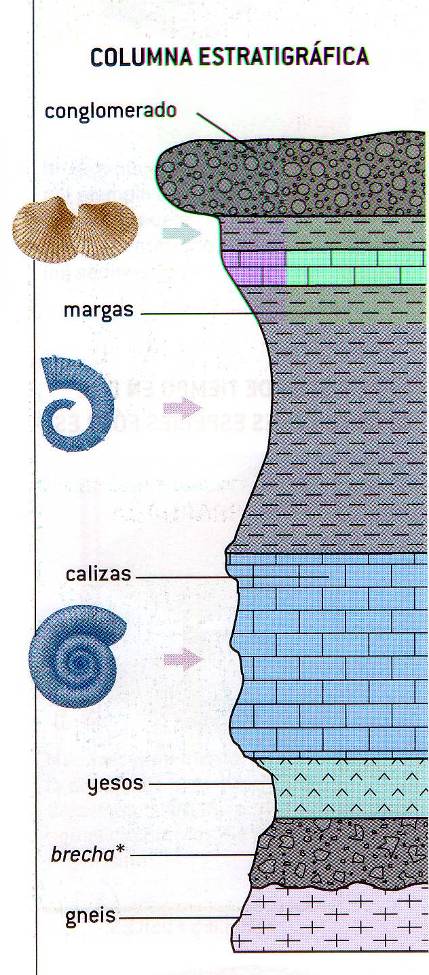 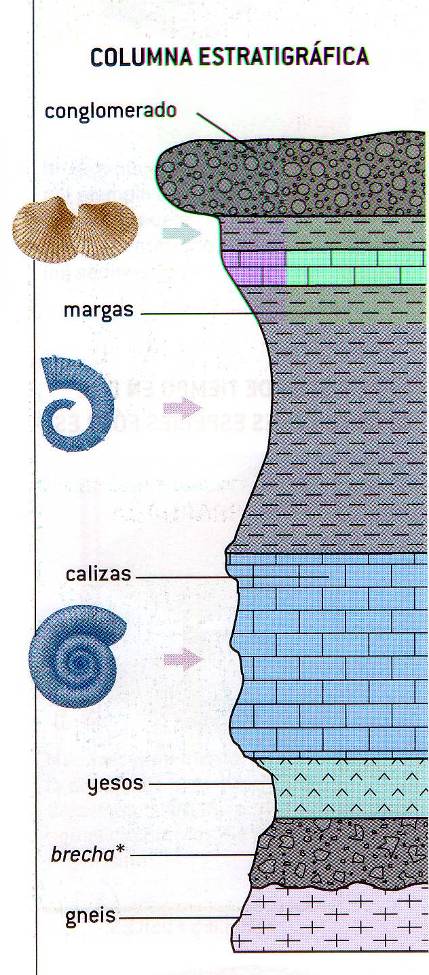 Métodos de datación. Edad relativa
Criterios de polaridad
 Puede ocurrir que los estratos hayan sido plegados o invertidos
 Entonces no vale el principio de superposición, y necesitamos criterios de polaridad:
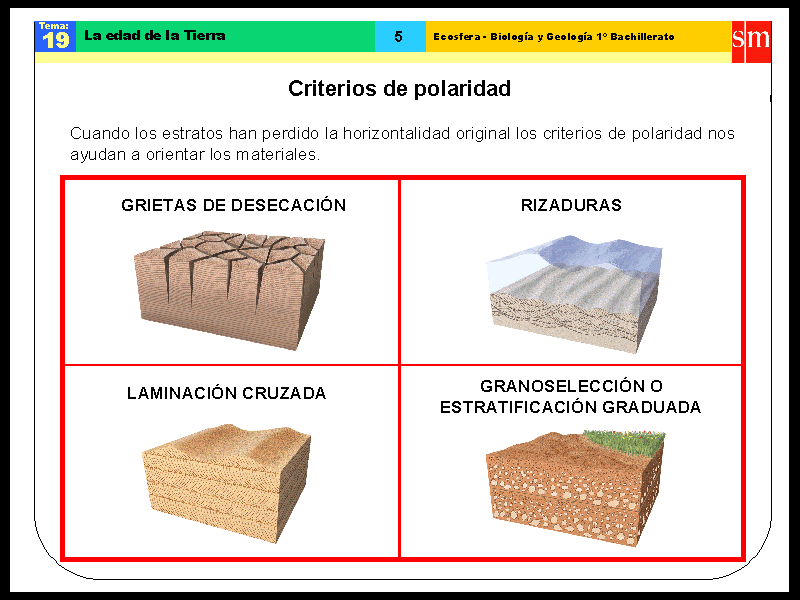 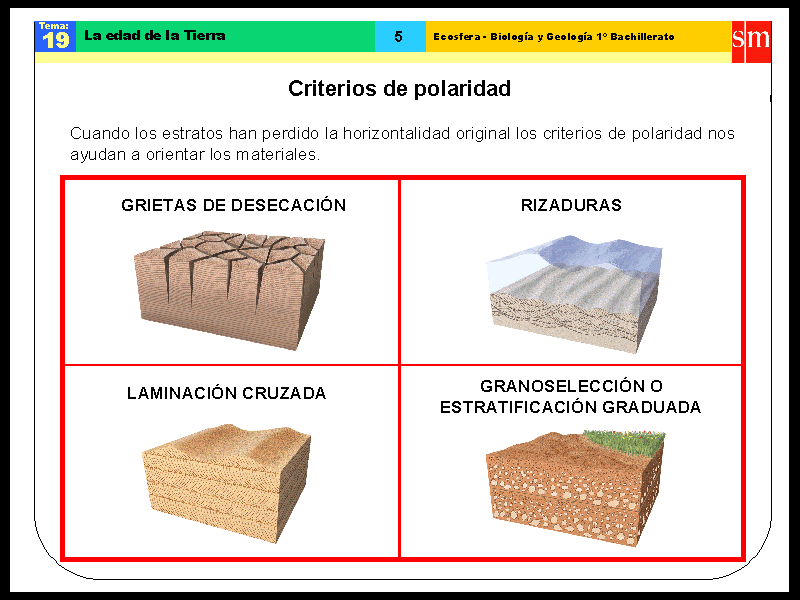 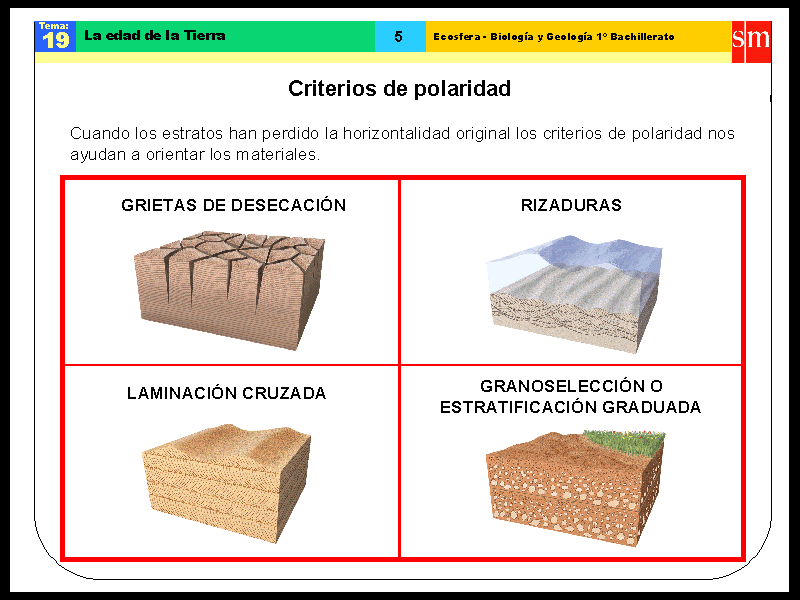 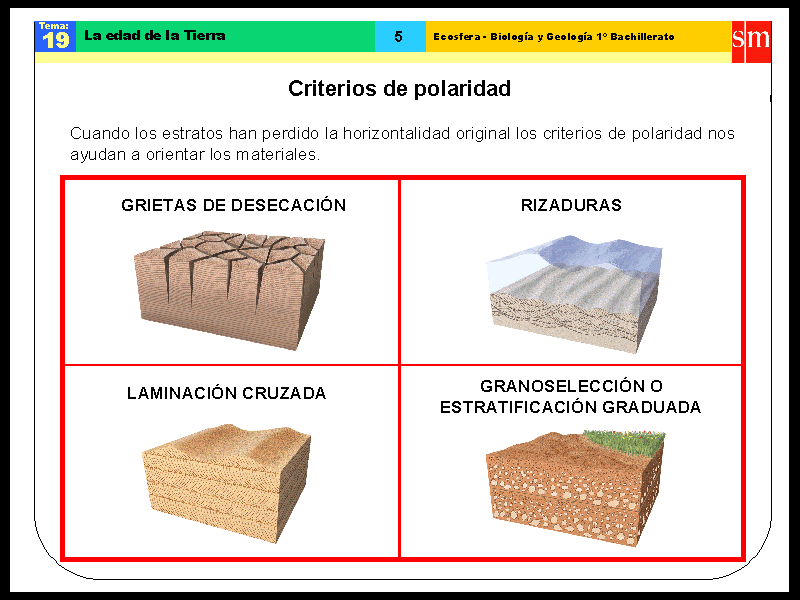 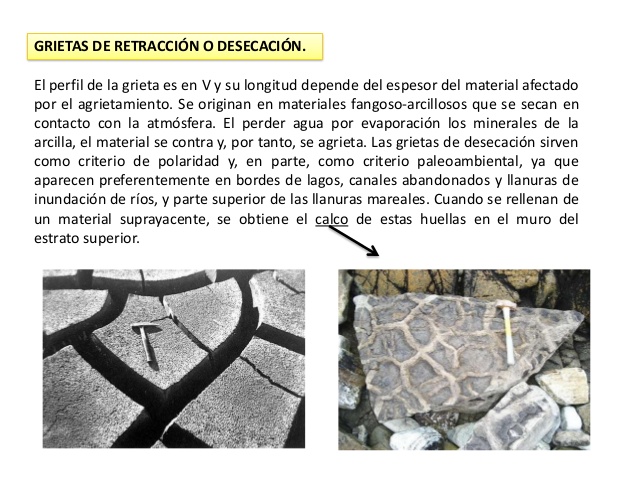 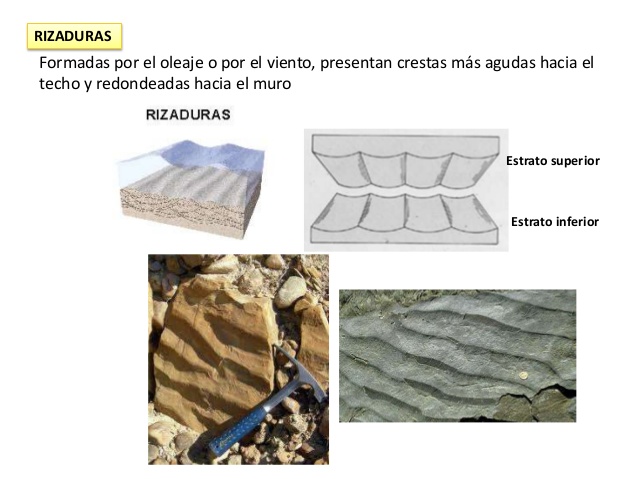 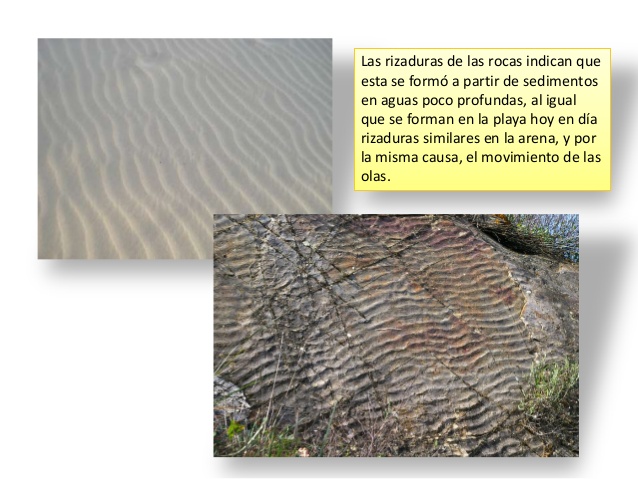 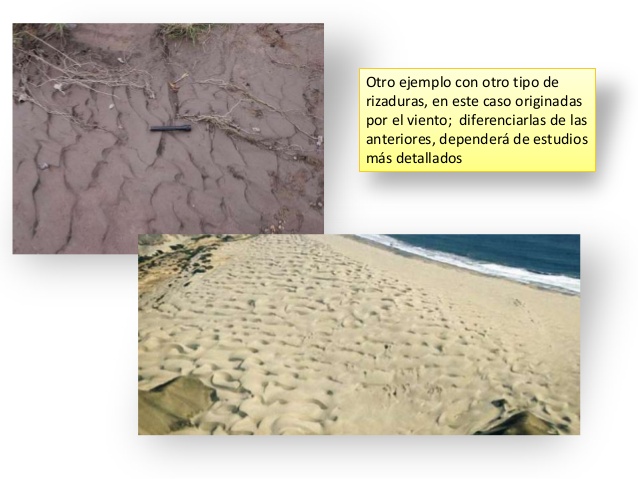 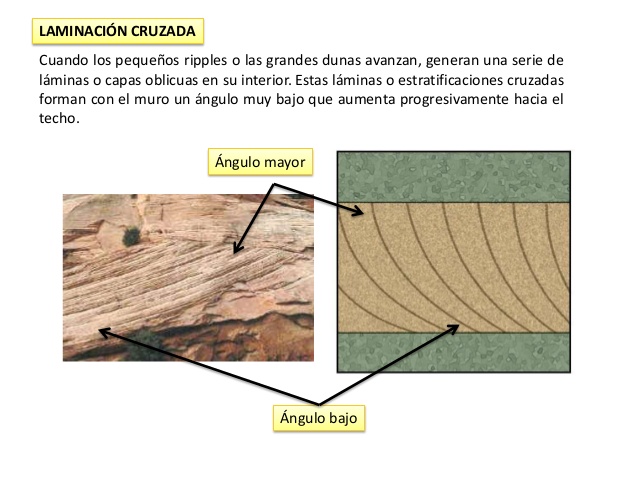 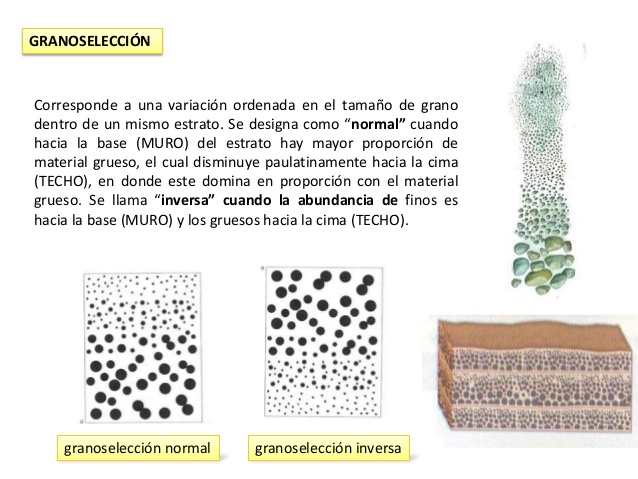 Contactos entre estratos 

Laguna estratigráfica: Periodo de tiempo que no está representado por estratos.
Hiato: Periodo en el que no ha habido sedimentación. 
Vacío erosional: Se produce erosión y eliminación de parte de un estrato. 
Paraconformidad: contacto entre dos estratos separados por un hiato.
Disconformidad o discordancia erosiva: contacto entre dos estratos separados por un vacío erosional.
Discordancia angular: cuando se separan dos sucesiones estratigráficas con distinta inclinación. Implica una discordancia erosiva y por lo tanto un vacío erosional.
Inconformidad: contacto entre rocas no estratificadas y rocas estratificadas (sedimentarias) Si la roca no estratificada es ígnea se habla de contacto intrusivo y si es metamórfica, de contacto metamórfico.
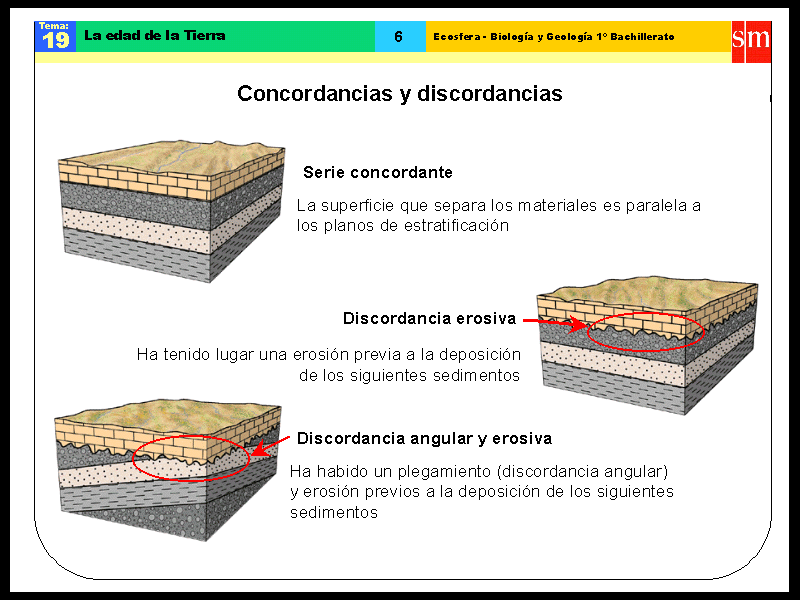 Paraconformidad
Cretácico
¡falta el Jurásico!
Triásico
Contacto plano entre dos series que guardan paralelismo y  no son continuas en el tiempo. Aparecen hiatos o lagunas estratigráficas.
Conformidad o
contacto concordante
Cretácico
Estrato 2
Jurásico
Contacto plano entre dos series que guardan paralelismo y son continuas en el tiempo.
Hiato
Hiato
Laguna
estratigráfica
Estrato 1
Hiato: período de tiempo sin sedimentación
Vacío erosional
Vacío erosional: procesos erosivos que se producen en una formación geológica
Laguna estratigráfica: es el periodo sin sedimentación en el que se ha producido erosión
Discordancia (angular)
Disconformidad
No hay paralelismo. Es un contacto plano. Está asociado a movimientos orogénicos que pliegan los materiales.
Contacto que guarda paralelismo pero es ondulado. No es un contacto original puesto que la ondulación es consecuencia de  una erosión. Este contacto suele estar asociado a movimientos epirogénicos.
Discordancia con paleorrelieve
No hay paralelismo. Es un contacto ondulado por proceso erosivos. Está asociado a movimientos orogénicos que pliegan los materiales.
Intrusión
Inconformidad
Contacto en el que  materiales sedimentarios estratificado se apoyan sobre rocas endógenas (ígneas o metamórficas)
Contacto en el que  materiales sedimentarios estratificado que son atravesados por rocas ígneas.
Principio de relaciones cruzadas o superposición de fenómenos geológicos. (secuencia de acontecimientos).
 Todo proceso es posterior a las estructuras a las que afecta
Ejemplo
 Reconstruir la historia geológica del siguiente corte
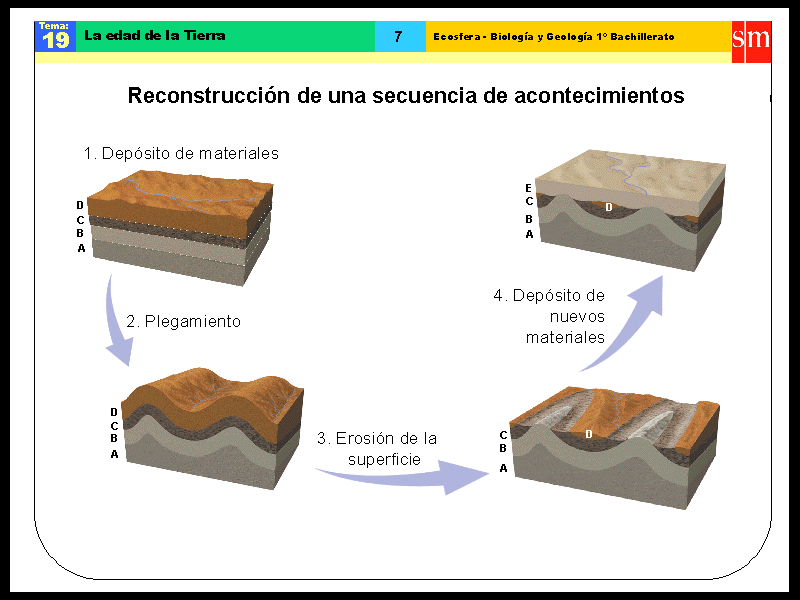 Secuencia de acontecimientos
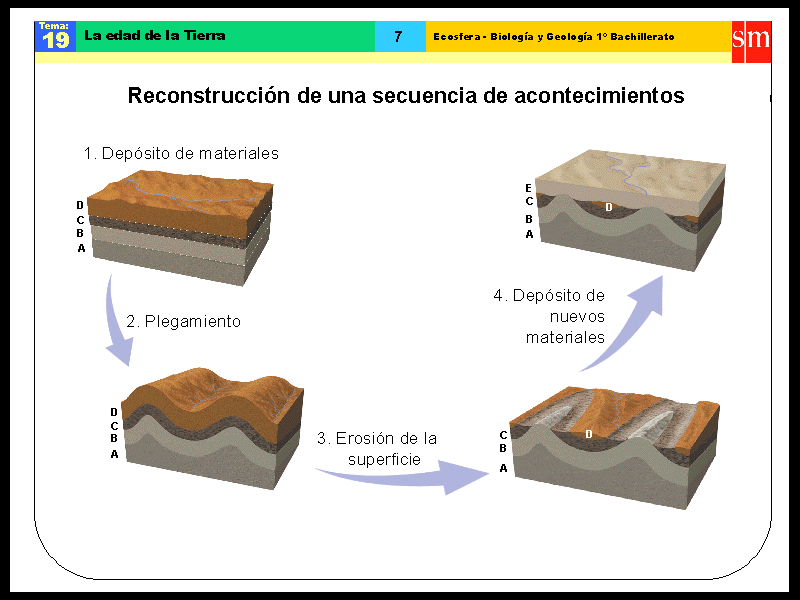 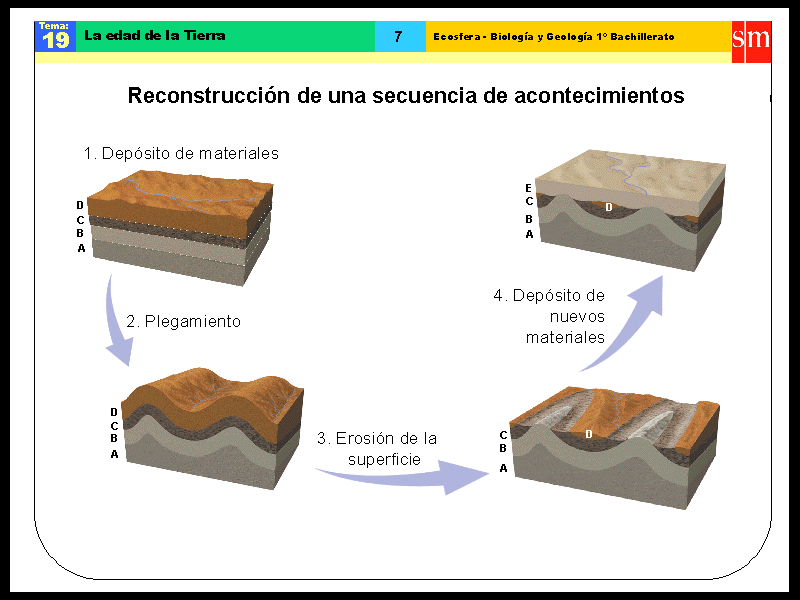 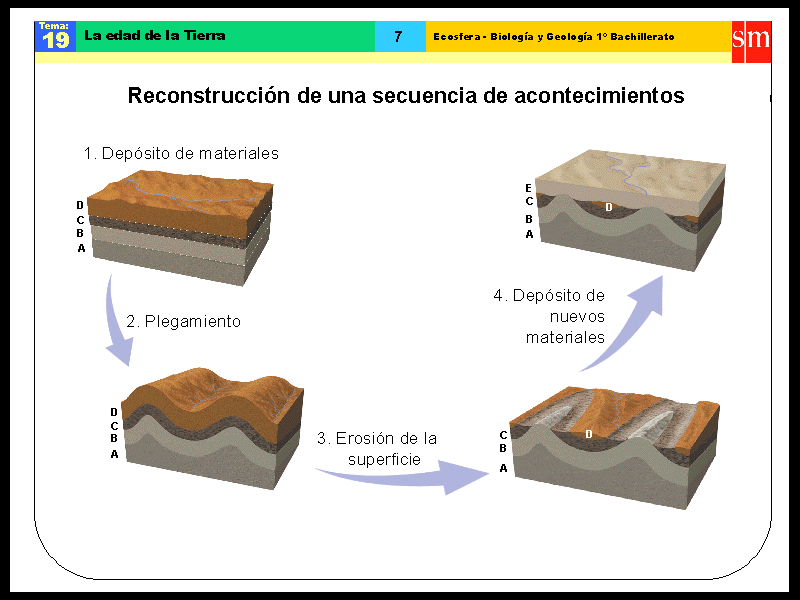 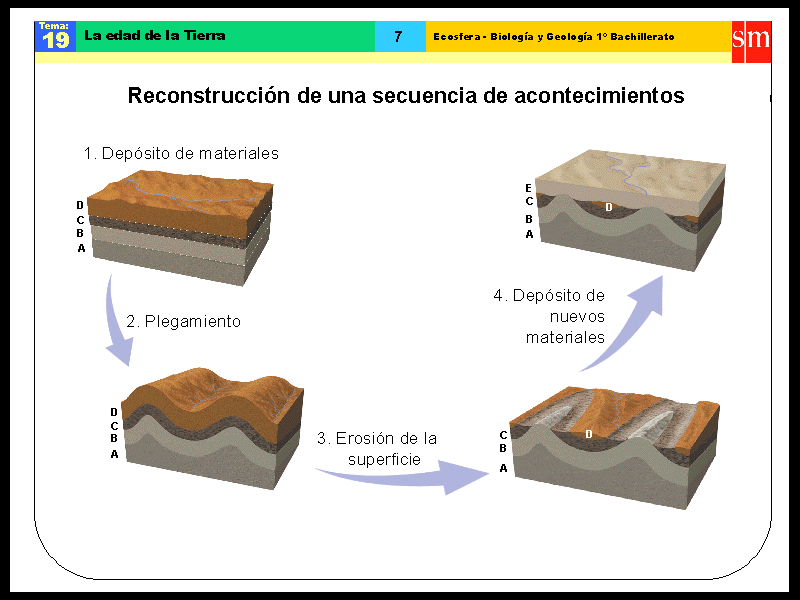 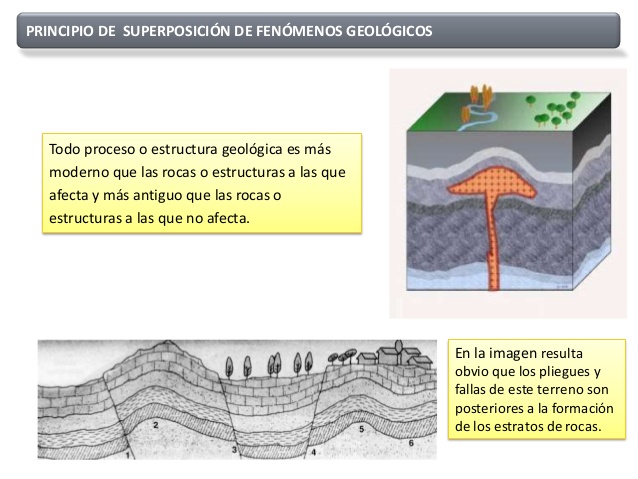 Datación absoluta: Reloj geológico
Isótopos radiactivos
 Los elementos radiactivos se desintegran con un ritmo fijo y constante.
 Un elemento padre se transforma progresivamente en elemento hijo
 La vida media o período de semidesintegración es el tiempo en que una muestra radiactiva queda reducida a la mitad
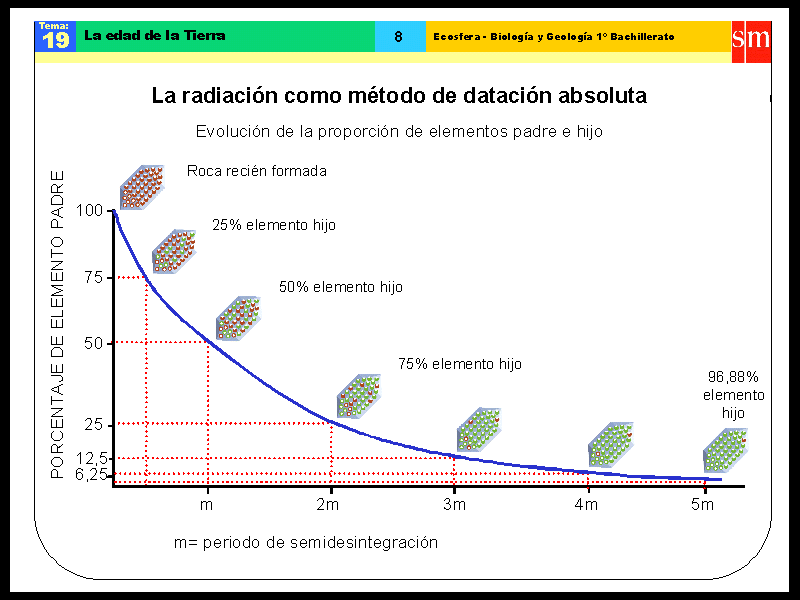 m = período de semidesintegración
→ Tiempo
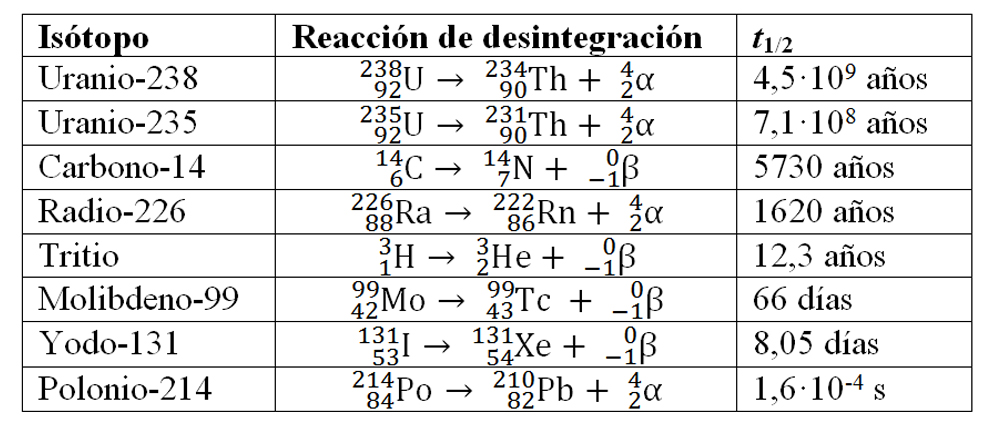 Los Fósiles y la información que proporcionan
Fósil: resto de organismo del pasado o de su actividad, conservado de manera permanente
Fosilización: en general afecta a partes duras, que se mineralizan y transforman en roca
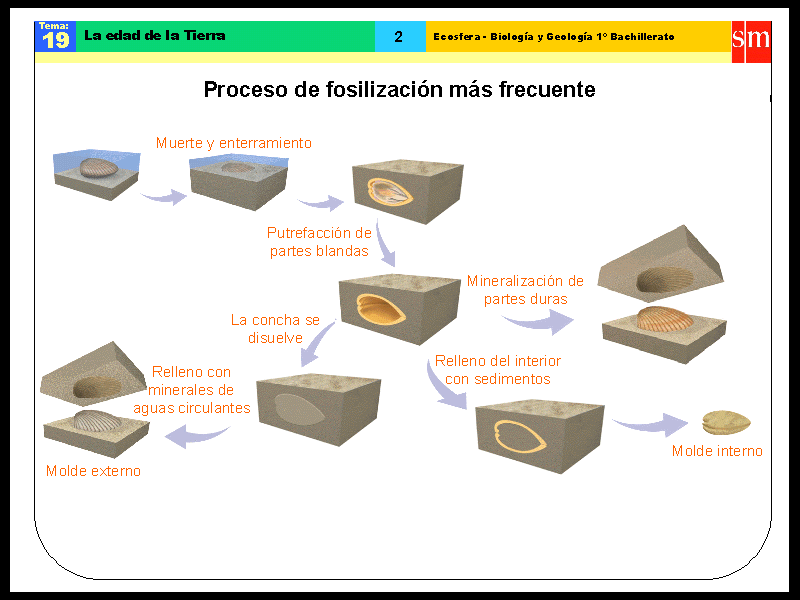 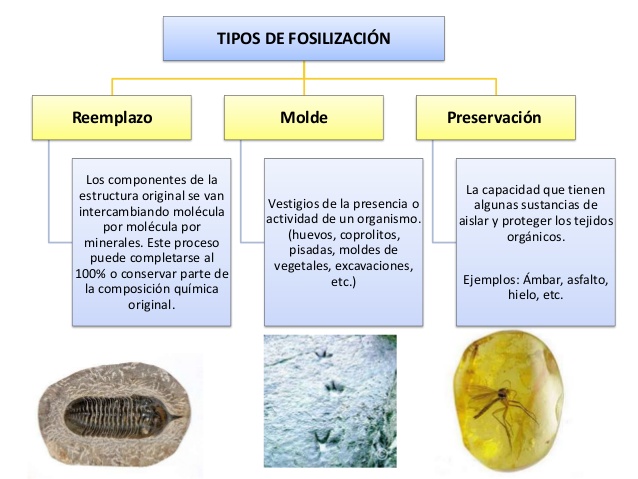 Los Fósiles y la información que proporcionan
Molde externo e interno de Anmonites
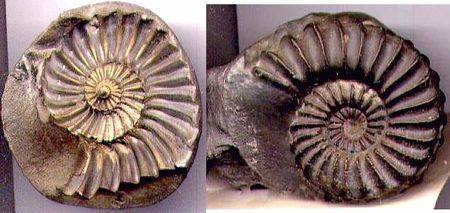 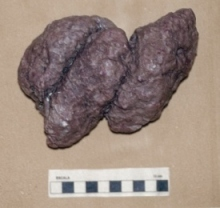 coprolitos
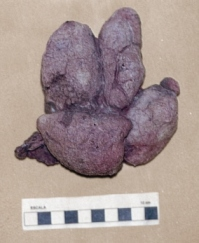 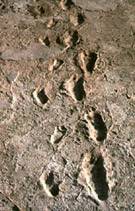 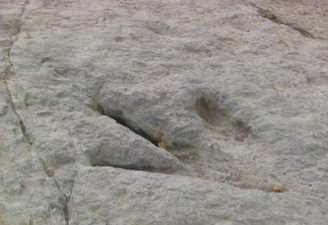 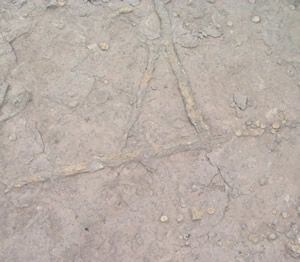 icnitas
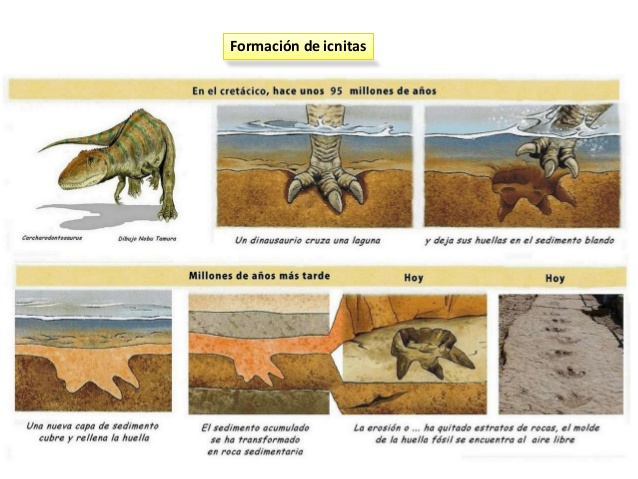 Los Fósiles y la información que proporcionan
Otros procesos de fosilización: MOMIFICACIÓN
Ámbar: resina fósil de coníferas, que puede contener artrópodos
Asfalto: puede contener restos biológicos bien conservados, ya que se impide la putrefacción
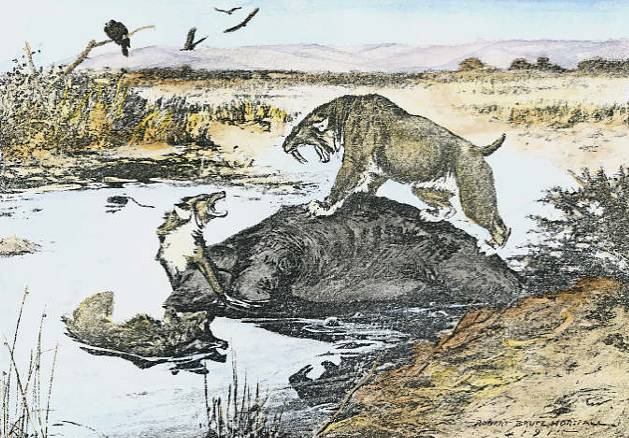 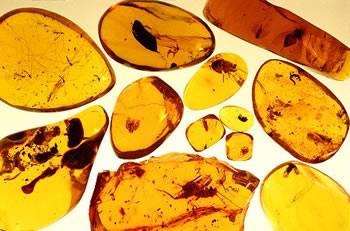 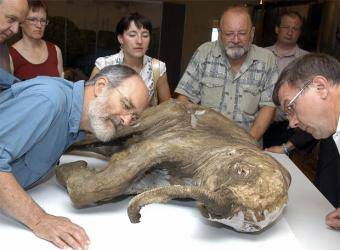 Hielo: puede contener restos de grandes mamíferos, como los mamuts siberianos
Los Fósiles y la información que proporcionan
La vida en el pasado: cómo eran los seres vivos, su forma de vida, su distribución, etc, etc.
El ambiente de formación de la roca: oceánico o continental, de clima frío o cálido, etc.
Edad de la roca: algunos fósiles sirven para datar las rocas que los contienen (fósiles-guía)
FÓSILES GUÍA
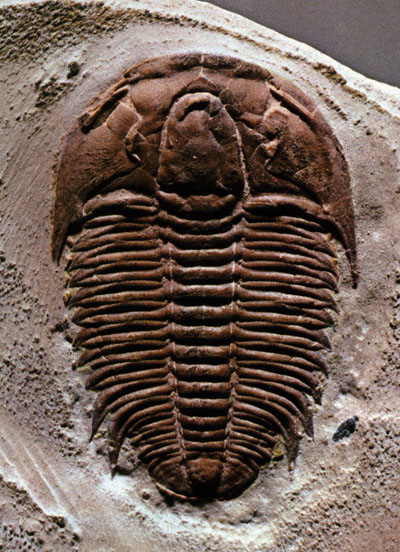 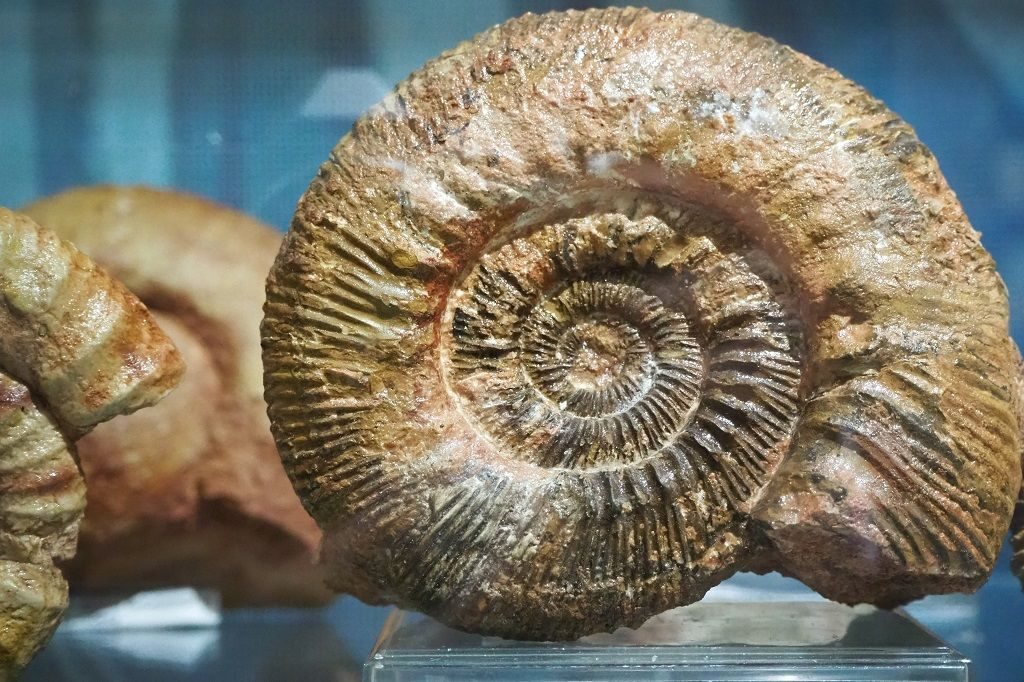 Ammonites (Ammonitina): Jurásico-Cretácico. Invertebrado marino (cefalópodos
Trilobites: Cámbrico-Pérmico.
Invertebrado marino (artrópodos).
Vivieron durante un período muy corto. (evolución rápida).
 Amplia distribución geográfica. (correlación regiones).
 Muy abundantes en sus ecosistemas. (fácil fosilización).
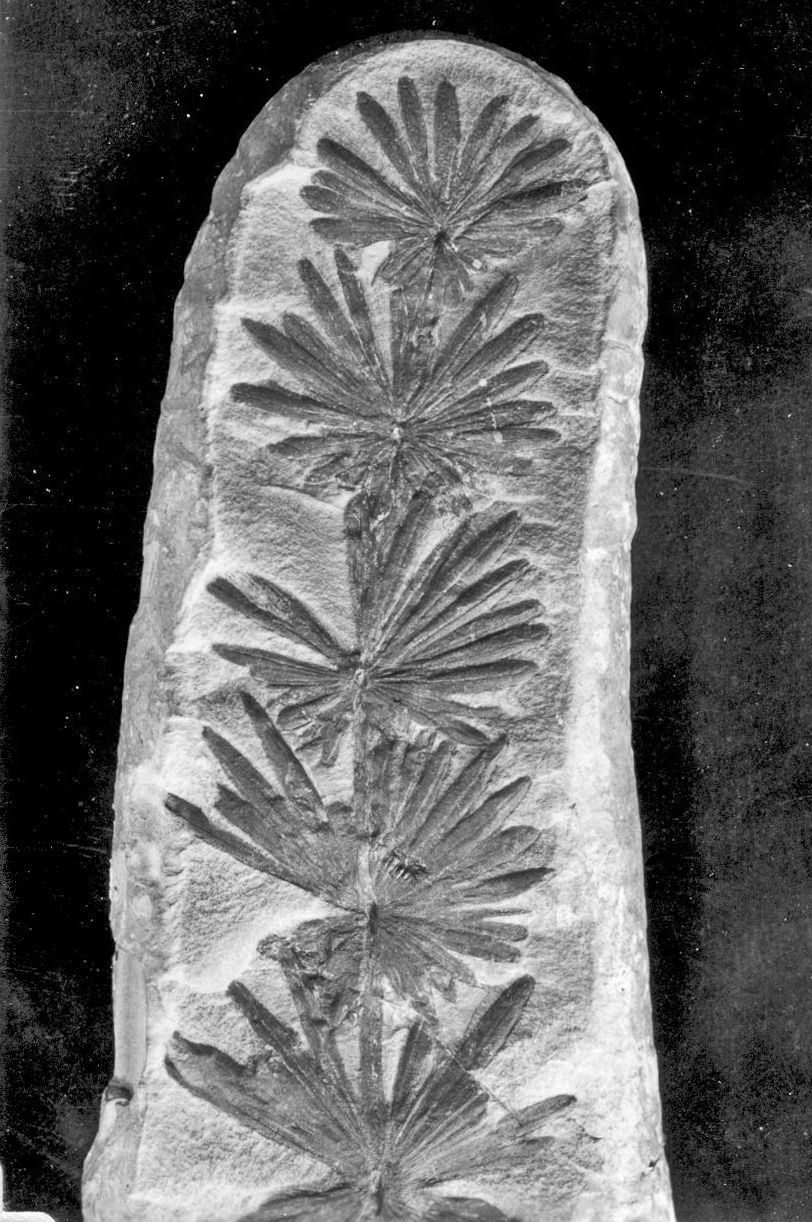 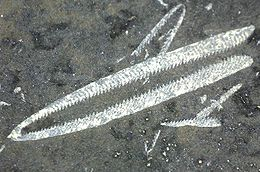 Graptolitos: Cámbrico-Carbonífero.
Invertebrado marino.
Calamites: Carbonífero-Pérmico inferior. Planta
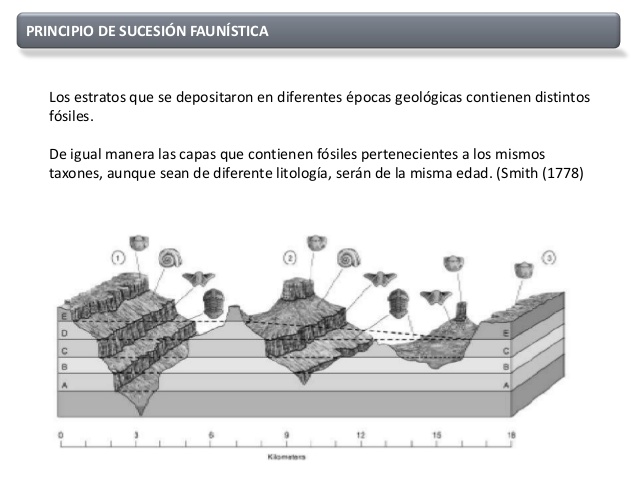 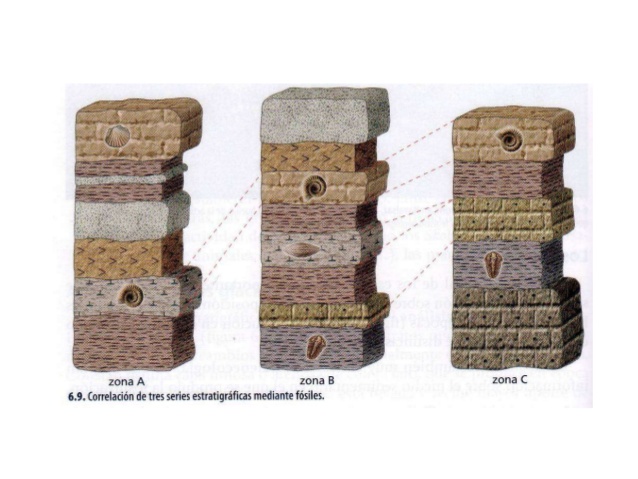 Reconstruir el pasado terrestre
El principio del Actualismo (o uniformismo geológico)
 Procesos similares, aunque ocurran en momentos y lugares distintos, dejan huellas similares
 “Analizar los procesos actuales es la clave para interpretar los procesos pasados”
 “Los procesos geológicos de épocas pasadas tuvieron su origen en las mismas causas que los actuales”
 El Actualismo fue propuesto y defendido por Charles Lyell en su gran obra “Principios de Geología” de 1830.
Tuvo una enorme influencia en la Geología y en la Biología modernas, al rechazar el “Catastrofismo”
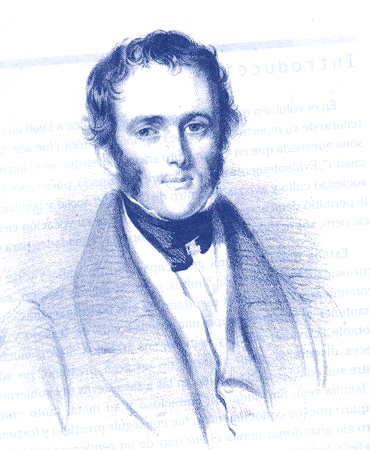 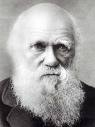 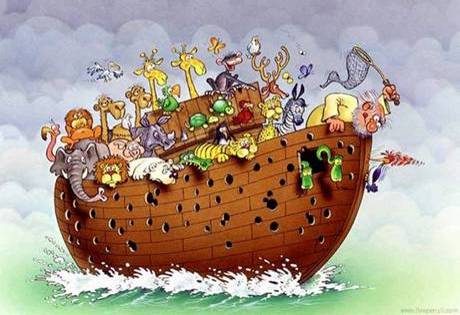 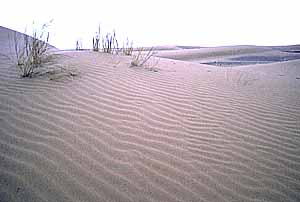